5. Définir une stratégie commerciale
5.1. De la stratégie générale à la stratégie commerciale
Gérer c’est prévoir, donner un cap, anticiper les difficultés et prendre les bonnes décisions qui permettront d’atteindre les objectifs. 
Cette capacité à mettre en œuvre une stratégie à court, moyen et long terme est indispensable à la bonne gestion d’une entreprise. 
Elle prend appui sur les données commerciales et financières ; les évolutions techniques et technologiques ; l’étude du marché de l’offre et de la demande.
5.2 - Diagnostic commercial
L’analyse MOFF (SWOT)
Pour chacun d’eux, l’entreprise doit identifier 
ses forces et ses faiblesses internes à l’entreprise
les opportunités et les menaces externes du marché 
l’environnement concurrentiel
les caractéristiques de ses produits
5.2 - Diagnostic commerciale
L’analyse MOFF (SWOT)
5.2 - Diagnostic commerciale
Le positionnement
L’entreprise doit définir son positionnement par rapport à ses clients et à la concurrence. 
Celui-ci résulte de la qualité de ses produits, de sa politique de prix, du design de ses produits… 
Ce positionnement transparait dans sa communication. 
Il est important que ce positionnement soit perçu et compris par les clients, sans quoi l'entreprise peut manquer sa cible si les clients n’y adhèrent pas.
Lorsque Renault se positionne sur des voitures d'entrée de gamme, elle ne le fait pas sous la marque Renault mais sous la marque Dacia pour ne pas troubler ses clients.
5.2 - Diagnostic commerciale
La segmentation
La segmentation consiste à fractionner un marché global en sous-marchés homogènes appelés « segments », à l’aide de critères de distinction. 
Puis à transformer ce groupe en cible commerciale : les jeunes, les séniors, les ados branchés, les sportifs, etc.)
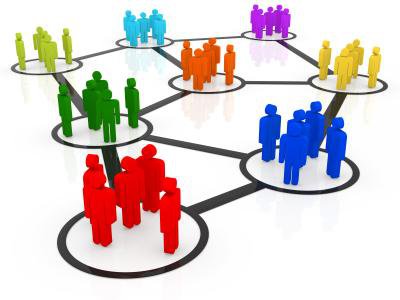 5.2 - Diagnostic commerciale
La segmentation
La segmentation
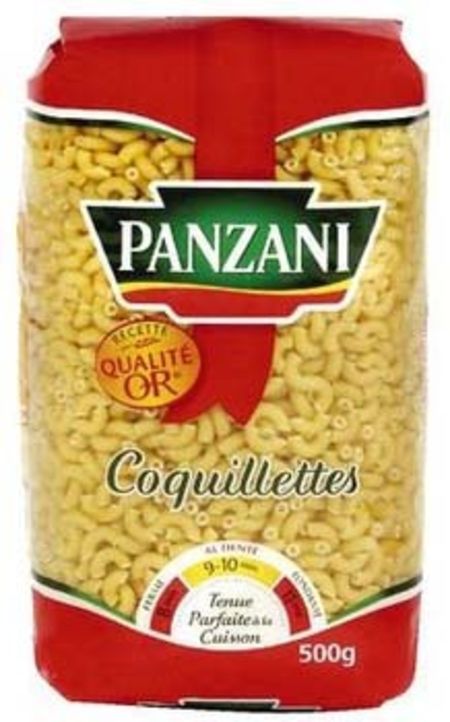 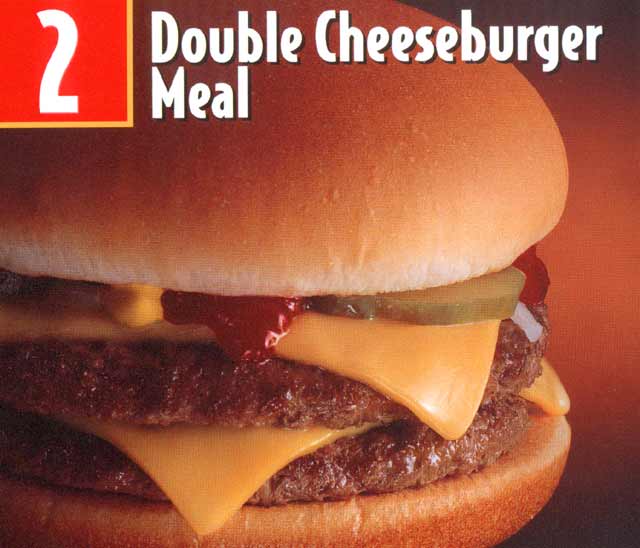 La segmentation
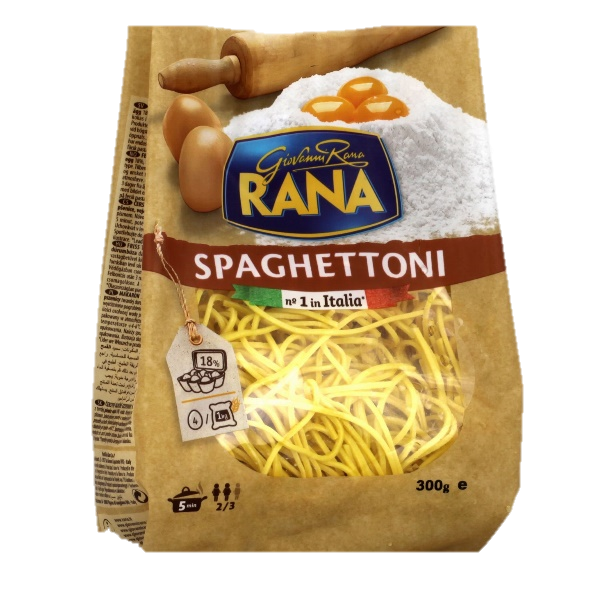 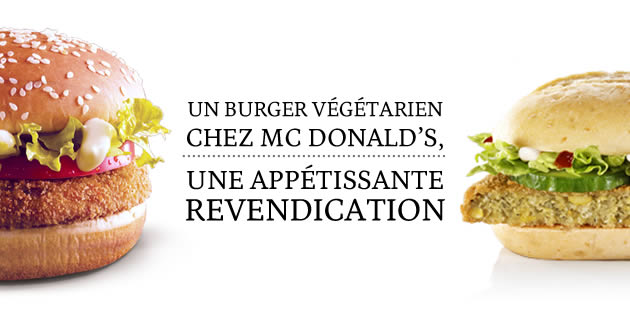 La segmentation
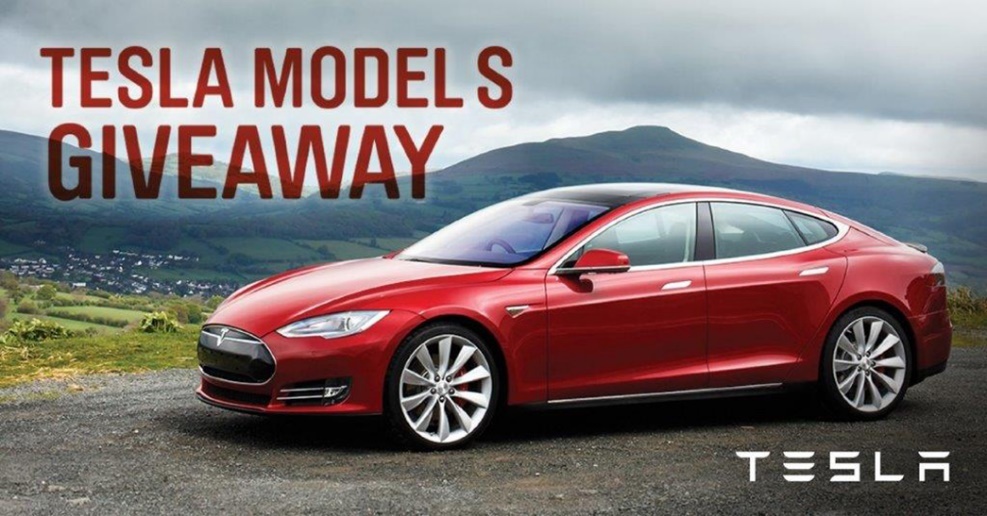 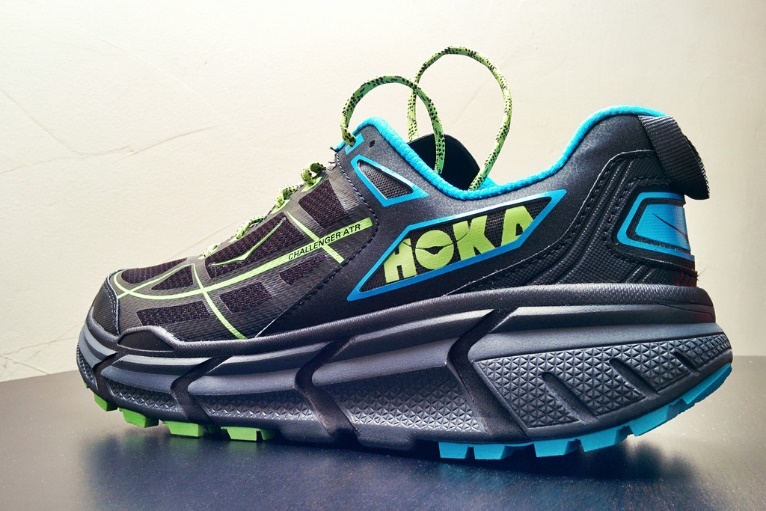 5.3 Stratégie de développement selon Porter
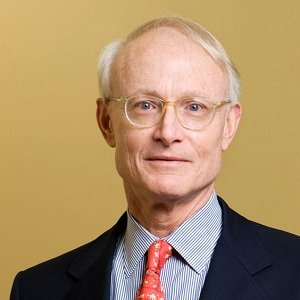 Michael Porter est professeur à l’université de Harvard. 
Il a élaboré un modèle qui analyse l’environnement concurrentiel d’une entreprise en identifiant 4 forces en œuvre :
5.3 Stratégie de développement selon Porter
5.3 Stratégie de développement selon Porter
5.3 Stratégie de développement selon Porter
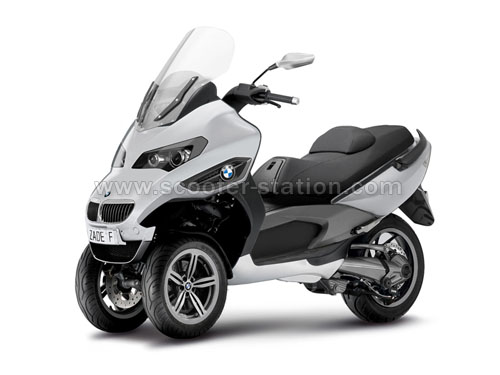 3.2. La stratégie de développement selon Michael Porter
Selon Porter, 
l'entreprise doit se focaliser sur une (et une seule) 
de ces trois stratégies 
et faire en sorte d'en optimiser sa maîtrise 
pour développer un réel avantage concurrentiel.
5.4. Le plan de marchéage (marketing mix)
Le plan de marchéage regroupe l’ensemble des décisions et des actions mercatiques cohérentes prises pour assurer le succès du produit, du service, de la marque ou de l’entreprise sur son marché.
Sa mise en œuvre doit permettre d’atteindre les objectifs stratégiques.
5.4. Le plan de marchéage (marketing mix)
5.4. Le plan de marchéage (marketing mix)
5.4. Le plan de marchéage (marketing mix)
5.4. Le plan de marchéage (marketing mix)